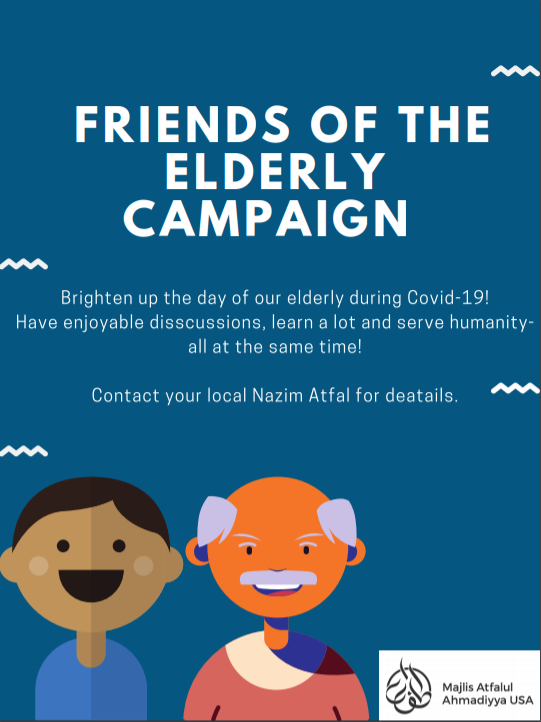 Khidmat e Khalq
Friends of the Elderly Campaign
Pandemic has greatly affected the Elderly
Elders may feel lonely and want to interact with others. Social isolation increases risk of depression, anxiety, heart disease.

56% of 50 - 80 year olds often or sometimes felt isolated from others in June 2020  (University of Michigan National Poll on Healthy Aging )
                                                                                     








                       
      Video link: https://drive.google.com/file/d/1Va6VhrNyzF1ejS-W-BoE6Oyedhwu15Q0/view?usp=sharing
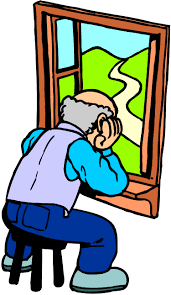 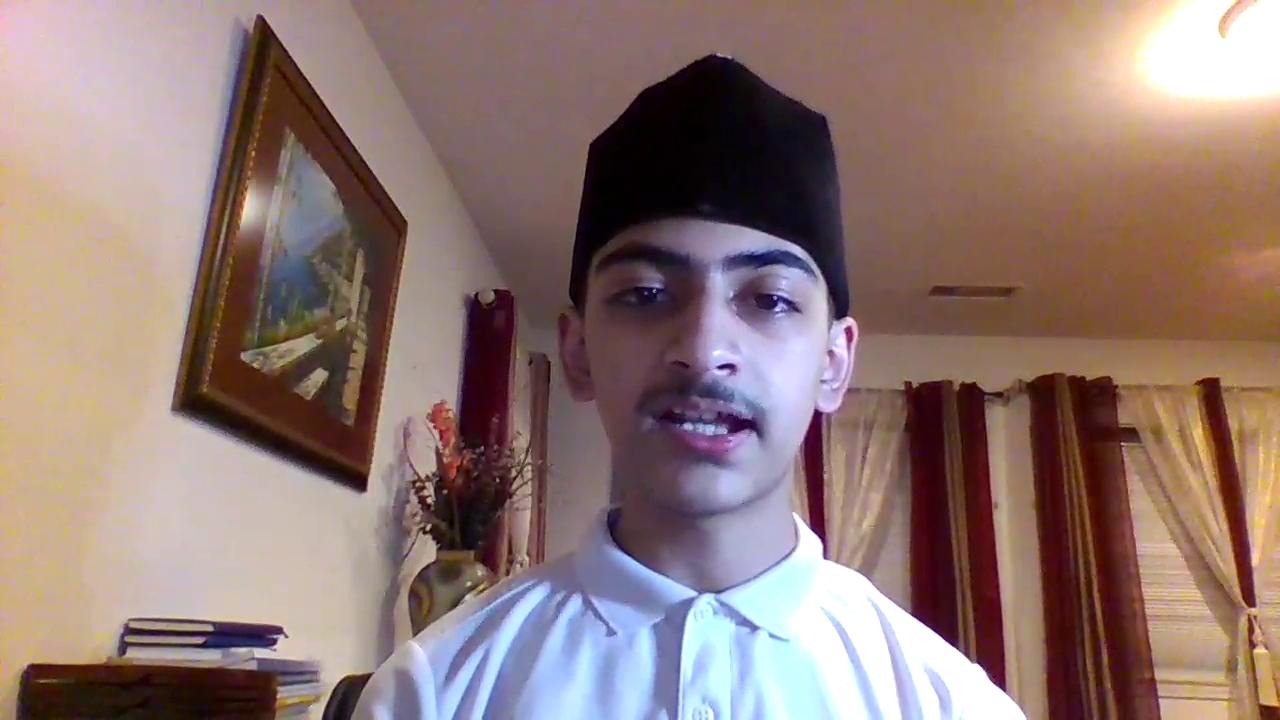 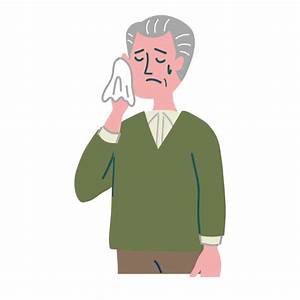 Huzoor (aba)’s Guidance
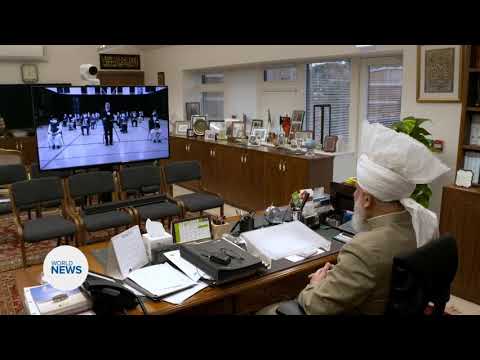 Link: https://www.youtube.com/watch?v=58YQ8xwHvC4  (Begin at 0:25 and End 0:57)
Friends of the Elderly Campaign
Get paired with an elderly jamaat member. Call them once weekly on at least 3 occasions.

Have enjoyable discussions, brighten their day, seek their wisdom, develop a relationship. 

Serve Humanity!                         












Video Link: https://drive.google.com/file/d/1cAB7BkCBQs5iwH0OtitZXR-x1VYZOHXO/view?usp=sharing
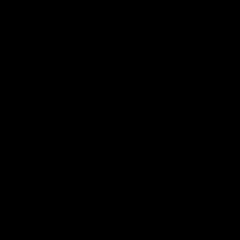 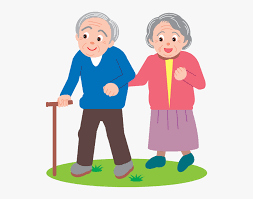 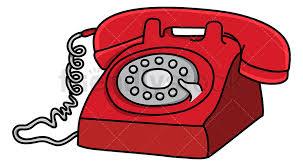 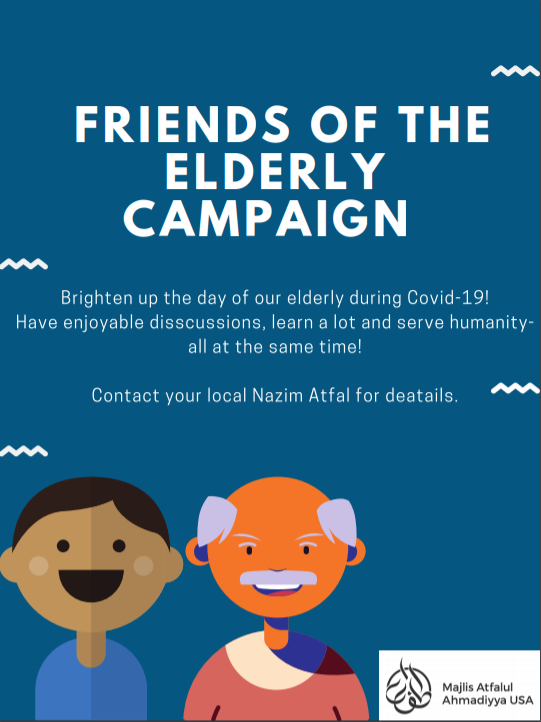 JazakAllah!